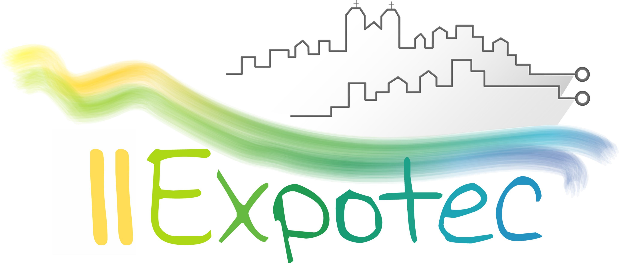 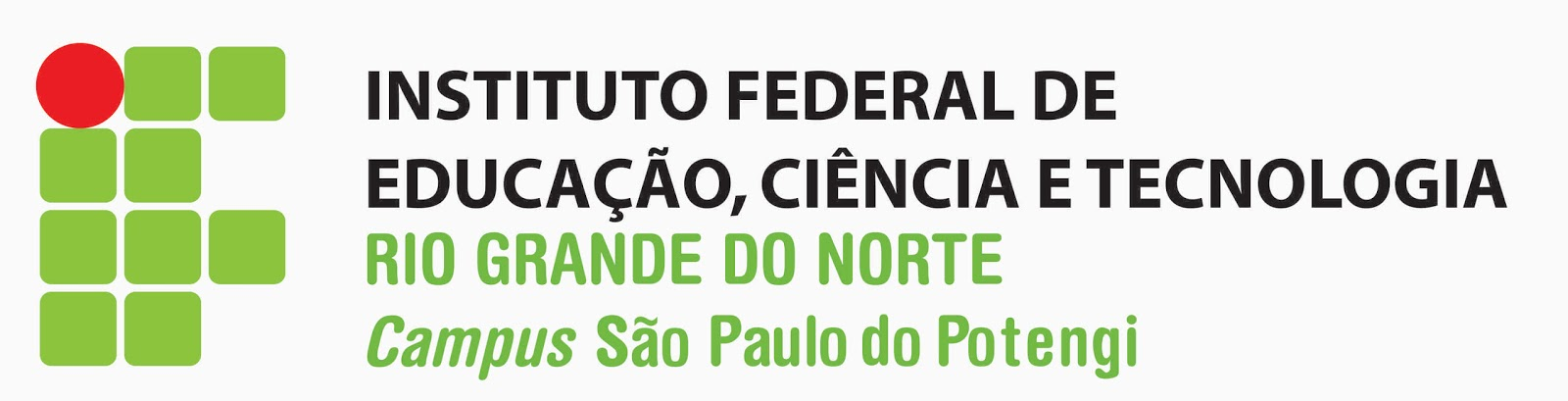 TÍTULO DO TRABALHO
Autores
Endereço de e-mail
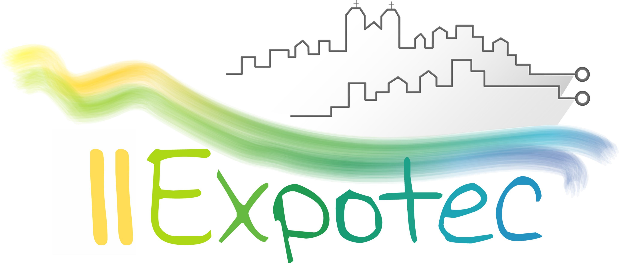 Introdução
Conteúdo do slide (Evitar slides com muito texto, dar preferência por tópicos, frases curtas e imagens. Fique à vontade para alterar ou modificar os títulos dos slides, eles servem apenas como sugestão).
2
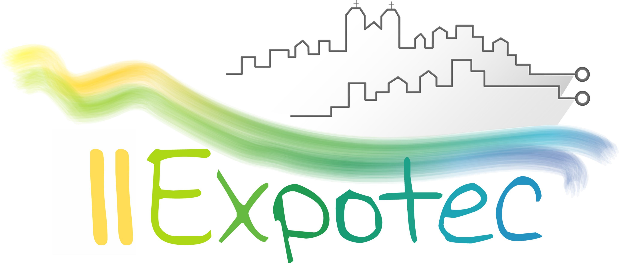 Justificativa
Conteúdo do slide
3
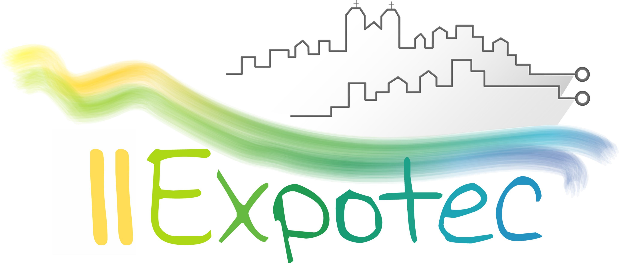 Objetivos
Conteúdo do slide
4
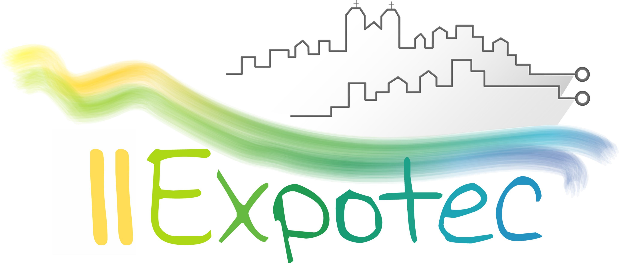 Referencial teórico
Conteúdo do slide
5
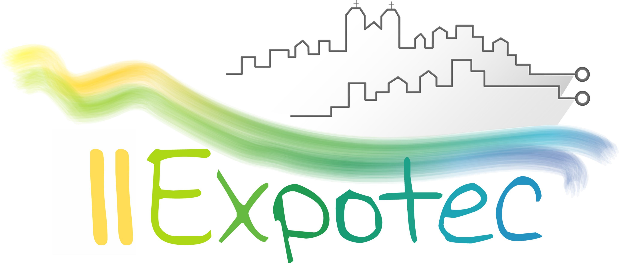 Metodologia
Conteúdo do slide
6
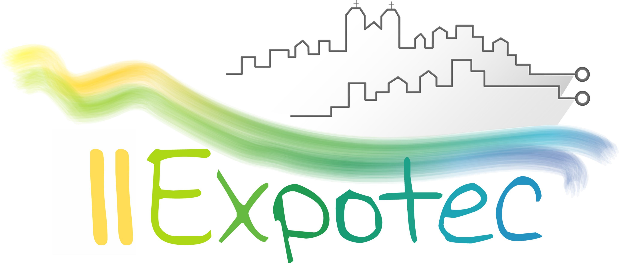 Considerações finais
Conteúdo do slide
7
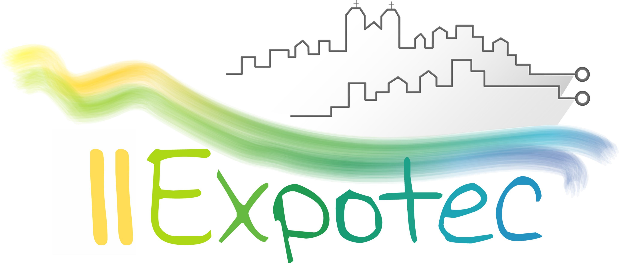 Referências bibliográficas
Conteúdo do slide (INSIRA AQUI APENAS AS REFERÊNCIAS USADAS NESTA APRESENTAÇÃO!)
8
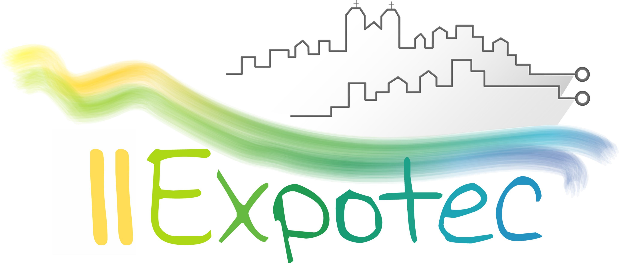 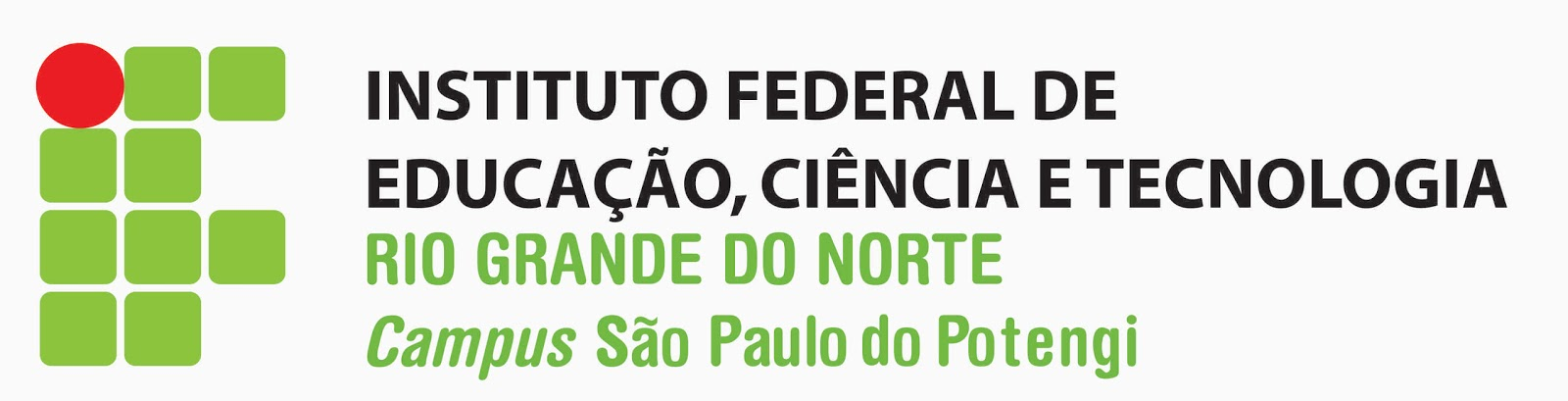 TÍTULO DO TRABALHO
Autores
Endereço de e-mail